حضارات العالم القديم 
المرحلة الثانية
م.د.
ذكرى عواد ياسر
المحاضرة الثانية عشر
بيزستراتوس وعصر الطغاة
بيزستراتوس وعصر الطغاة
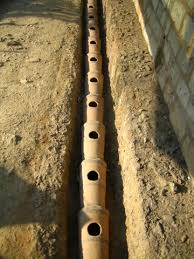 مكتبة بيزستراتوس                             قناة بيزستراتوس
بيزستراتوس وعصر الطغاة
وضع سولون من خلال تشريعاته ( في اوائل القرن السادس ق.م.) الأساس الدستوري لنظام الحكم الذي يقوم على الثروة ، وهو الحكم الاوليجركي ، أو حكم الأقلية التي تضّم طبقة ملاّك الأرض وطبقة التجار ، كما أعطى طبقة العامة قدرا من الحقوق يتناسب مع مقدار الوعي الطبقي الذي اعتقد أنهم وصلوا إليه. ولكن اذا كانت هذه التشريعات قد أرضت طبقة التجار إلى حد كبير ، فأنها لم تحل في الواقع كلّ المشاكل التي كان يعاني منها طبقة العامة بفئاتها المختلفة ، كما أن نسبة من الطبقة الأرستقراطية القديمة . من ملاك الأرض لم ترضى بالدستور الذي
وانتهى هذا التقسيم إلى صراع بين الاحزاب الثلاث تمخض عن انتصار حزب الجبل الذي كان يتزعمه جندي شاب بيزستراتوس (الذي ربما كان في الحقيقة من خارج طبق العامة ) استغل هذا النصر لينصب نفسه حاكما لاثينه حوالي 545ق.م .
وقد كان الحكم سار عليه بيزستراتوس حكما فرديا في حقيقة ، ولكنه لم يحاول أن يمارس سلطته المستبدة هذه بشكل سافر وإنما اكتفى بجوهر السلطة وترك الواجهة الدستورية للحكم
على أنه من ناحية أخرى ، قام بعدة خطوات التي أدت ، بجانب تدعيم حكمه ، إلى ازدهار المجتمع الأثيني في أكثر من اتجاه . وفي هذا الصدد نجد أنه :-
قام بمصادرة بعض أراضي الطبقة الأرستقراطية وتوزيعها على المعدمين من بين أفراد الطبقة العامة .
قام بدفع عجلة النشاط التجاري إلى الامام ، فأحكم السيطرة على مداخل البحر الاسود التي تتحكم في طريق قوافل السفن المحملة بالقمح والاتية من شواطئ هذا البحر واللازمة للمجتمع الاثيني ، وذلك بالاستيلاء على حصن سيجيون على الشاطئ الاسيوي لمضيق الهللسبونتوس وهذا يعني انه سيطر على المنافذ التجارية وعلى طرق القوافل التجارية .
ولم يقتصر على هذا وانما مد اهتمامه الى الاعتناء بالنواحي الفنية والأدبية في المجتمع الاثيني . فأقيمت في عهده مجموعة كبيرة من المعابد . كما ظهر في عهد تسبيس الذي كان ظهوره بمثابة ميلاد الفن المسرحي اليونان ، فينسب إلى عهد بيزستراتوس وإلى تشجيعه تدوين ملحمتين الإلياذة والأوديسة ( التي اعتقد اليونان أنهما من اعمال هوميروس) لأول مرة ، بعد أن كانت أشعارهما تنتقل شفاهة من جيل الى جيل حتى ذلك الوقت .
على أن الأمر مالبثت أن تغيرت حين مات بيزستراتوس وخلفه في الحكم ابنه هيباس ، الذي مالبث، بعد بداية لينة في حكمه ، ان عمد إلى الإرهاب بعد حادث أدى الى مقتل أخيه هبارخوس قد وصل هذا الارهاب حد جعل الاثنين ( وفي الواقع اليونان عامة ) يعطون اللقب الذي كان يتخذه الحاكم الذي يسمى على هذا النمط من الحكم الفردي وهو لقب تيرانوس :- ويقصد به الطاغية رغم انه ام يكن يؤدي هذا المعنى من الناحية اللفظية أكثر من معنى ( الحاكم أو السيد )
شكراً جزيلاً للإصغائكم